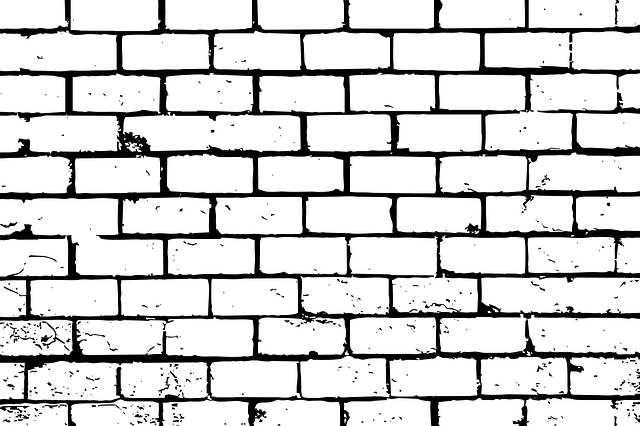 ​
Welcome to Algebra 2
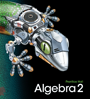 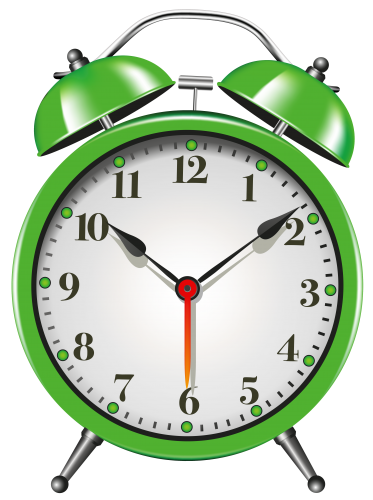 Delta Math
Mrs. Carter's Website
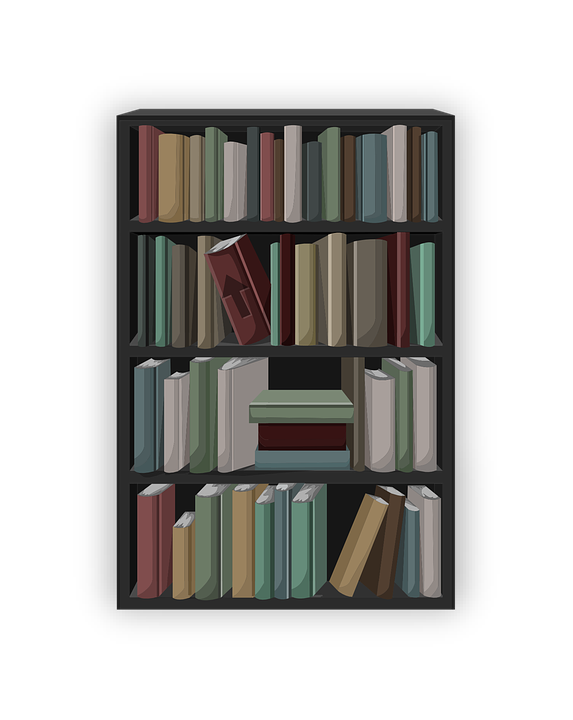 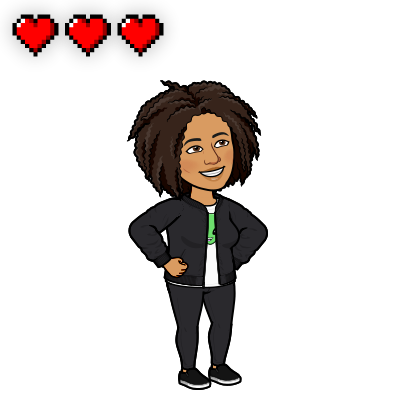 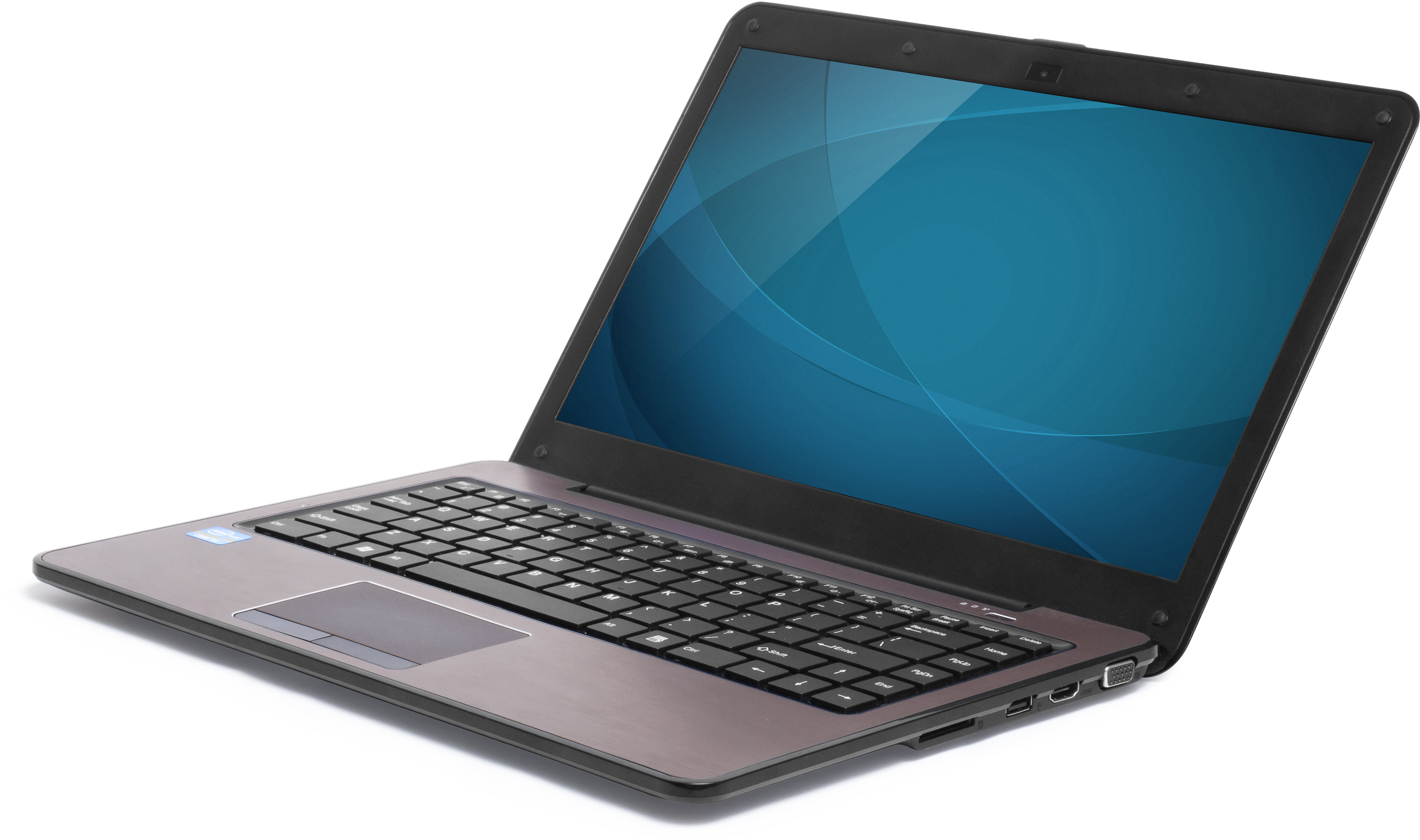 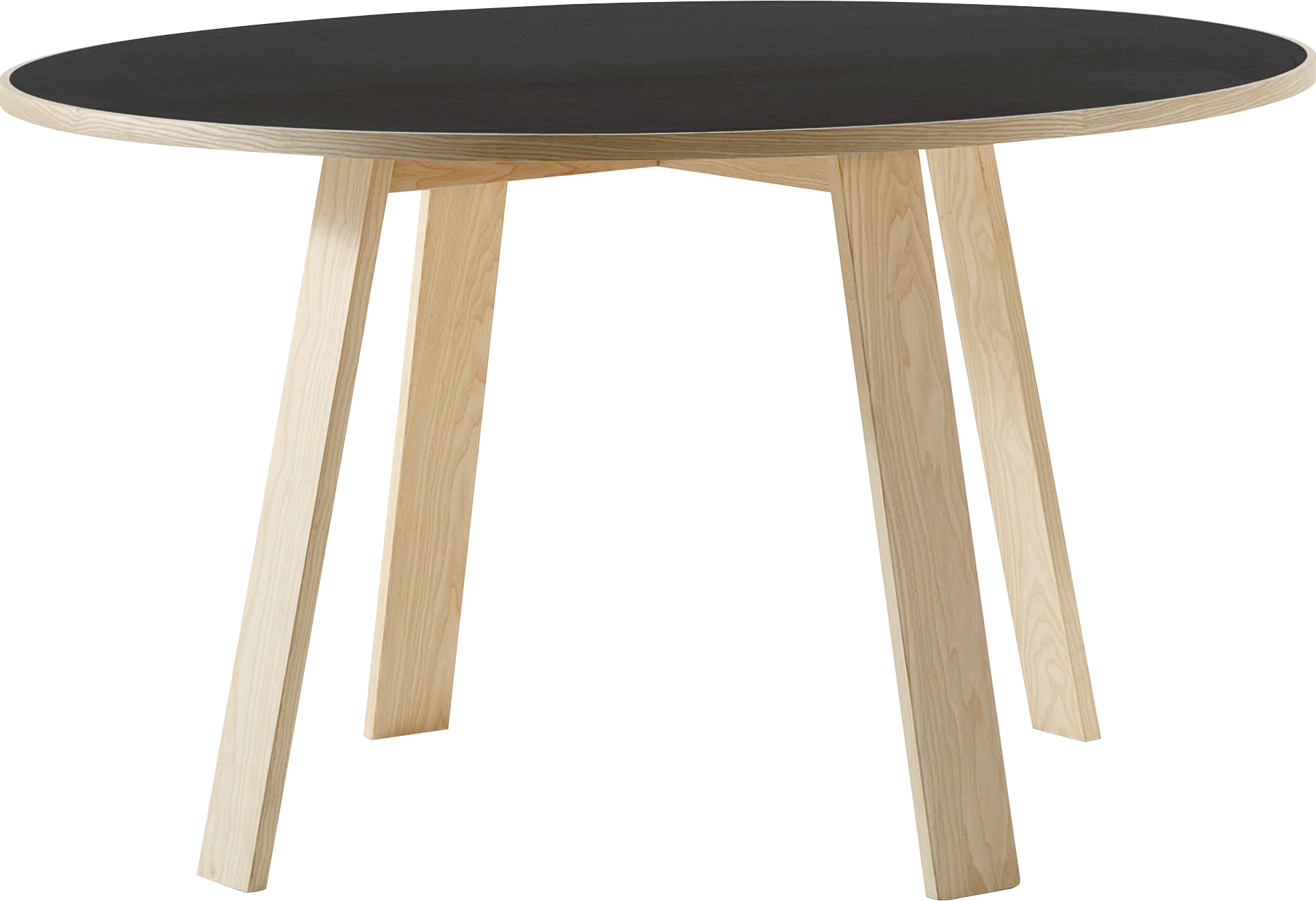 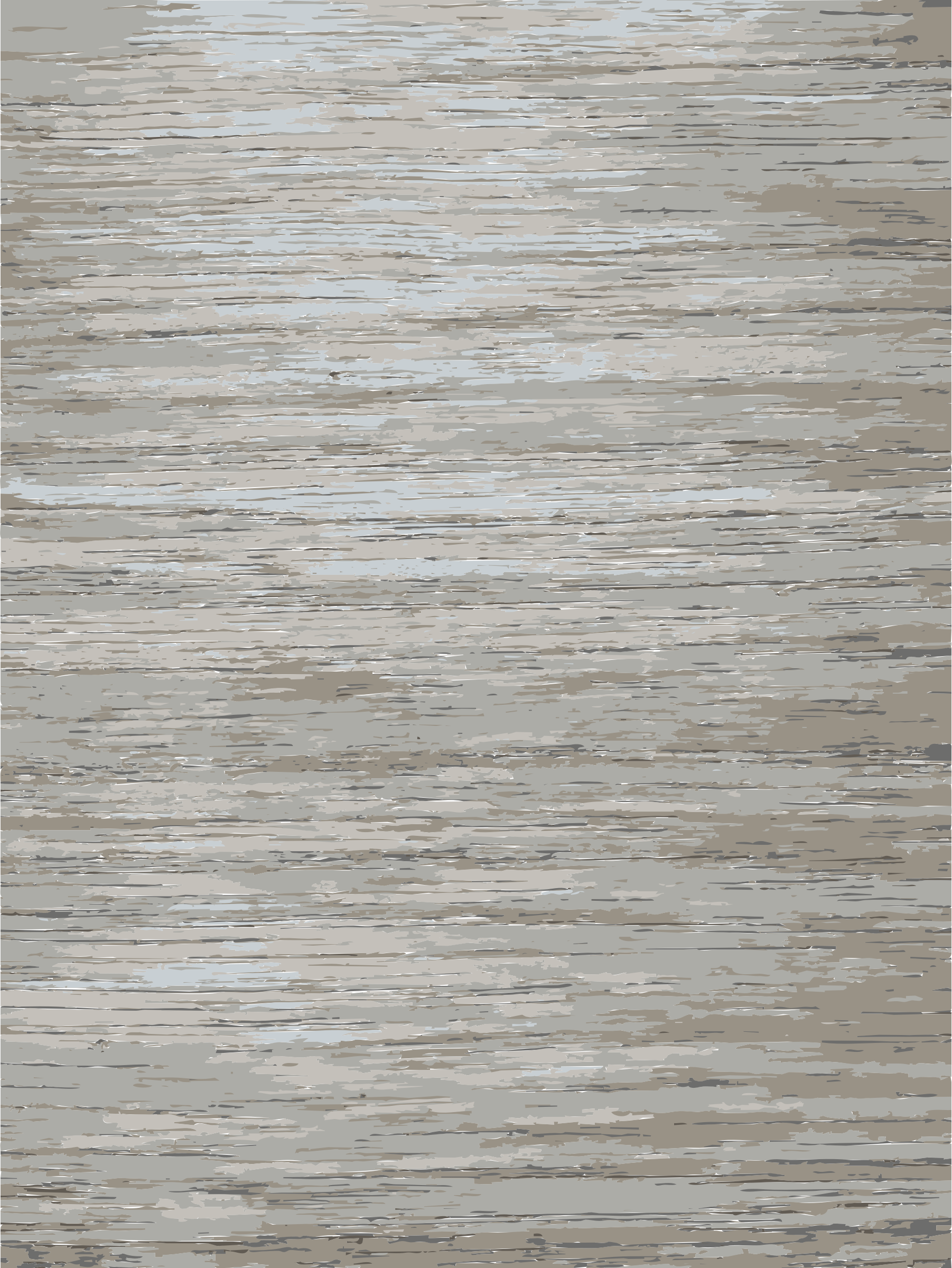 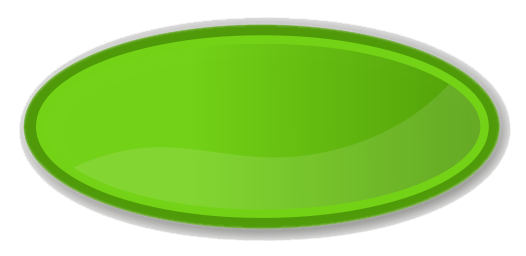 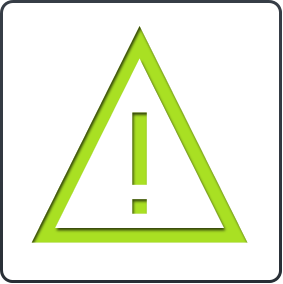 Weekly Overview
Assignments
Complete & Submit Syllabus & Student Info
Complete & Submit Bell work
Complete & Submit Delta Math
Complete Practice Problems
Lessons
1-1 Patterns & Expressions
1-2 Properties of Real Numbers
1-3 Algebraic Expressions
Activities
Introduction
Class Procedures
Navigate TEAMS & OneNote
Bell Work
Notes
Bell Work
1-1 Standards               Objectives
I can write an expression or function that describes the relationship between two quantities as illustrated with pictures, graphs and tables without procedural errors.
A2.FBF.A.1 Write an expression that describes a relationship between two quantities. 

A2.FBF.A.1 Write a function that describes a relationship between two quantities.
1-1 Patterns and Expressions
Key Concepts
__________________ - a symbol, usually a letter, that represents one or more numbers. 

_________________________________- a mathematical phrase that contains numbers and operation symbols. 

______________________________- a mathematical phrase that contains one or more variables.
Variable
Numerical Expression
Algebraic Expression
Lesson 1-1 Notes
Examples
(I do) Look at the figures below. Do you see a pattern? What would be the next figure in the pattern?
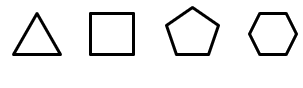 Heptagon
Lesson 1-1 Notes
Examples
2.   (We do) What would be the 10th number in the pattern 4, 7, 10, 13, 16…? What is an     
       expression that describes the number for the nth term?
Lesson 1-1 Notes
Examples
(We do) Identify a pattern by making a table for the coordinates (1, 4), (2, 6), (3, 8), (4, 10). Then 
      find the next coordinate.
Next coordinate: 2(5)+2
                                 12
Lesson 1-1 Notes
Examples
4.  (They do) Identify a pattern by making a table of the inputs and outputs. Include a   
     process column.
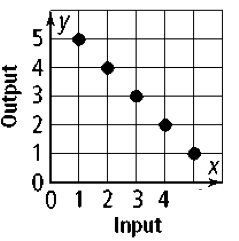 Independent Practice/Lesson Check 1-1
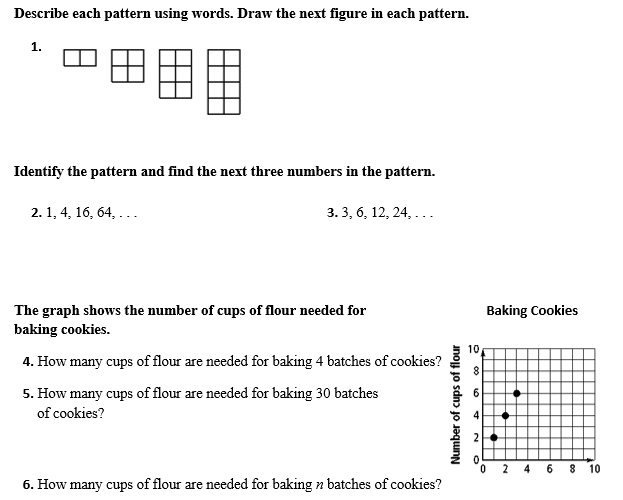 Independent Practice/Lesson Check 1-1
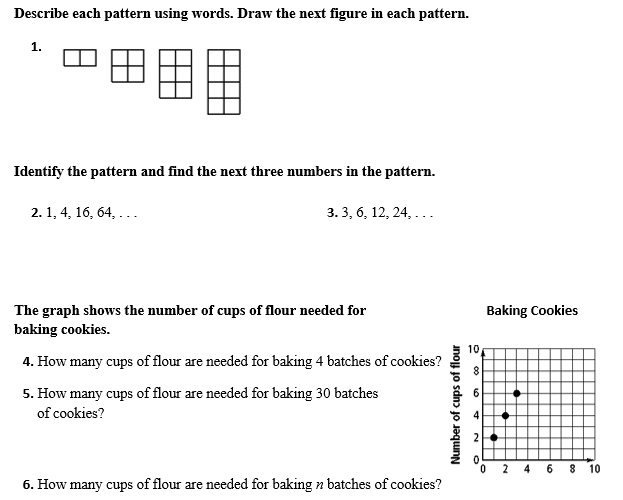 1-2 Standards               Objectives
I can use subsets of real numbers and given a number, I can identify the proper subset and graph numbers without procedural errors.

I can recognize and apply properties of real numbers accurately.
A2.FBF.A.1 Write an expression that describes a relationship between two quantities. 

A2.FBF.A.1 Write a function that describes a relationship between two quantities.
1-2 Properties of Real Numbers
Key Concepts
1-2 Properties of Real Numbers
Key Concepts
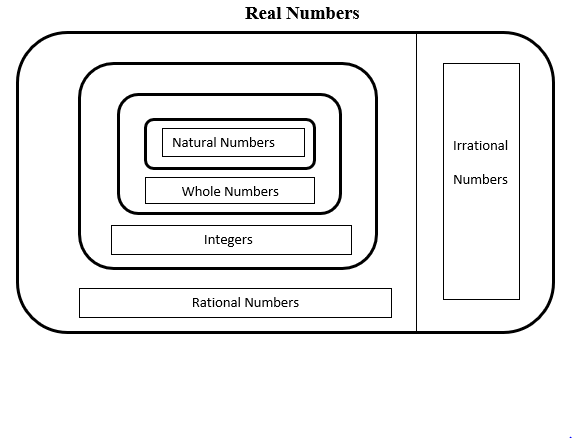 1-2 Properties of Real Numbers
Key Concepts
Lesson 1-2 Notes
Examples
Step: 2 Order numbers on number line.
Step 1: Assign decimal values.
Lesson 1-2 Notes
Examples
2. (We do) Which set of numbers bests describes a person’s age?
Natural Numbers
3. (We do) Which set of numbers best describes the amount of money in a bank account?
Rational Numbers
Lesson 1-2 Notes
Examples
Inverse Property of Multiplication
Commutative Property of Multiplication
Associative Property of Addition
Independent Practice/Lesson Check 1-2
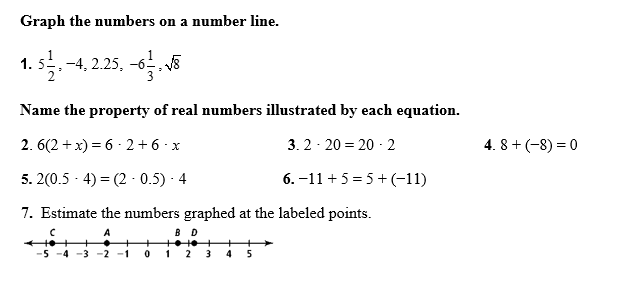 Independent Practice/Lesson Check 1-2
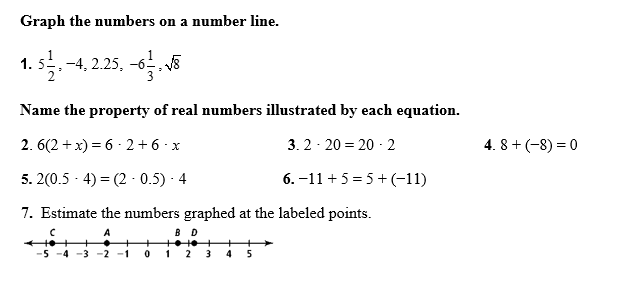 1-3 Standards               Objectives
I can simplify algebraic expressions without procedural errors. 

I can evaluate algebraic expressions without procedural errors.
A2.FBF.A.1 Write an expression that describes a relationship between two quantities. 

A2.FBF.A.1 Write a function that describes a relationship between two quantities.
Bell Work
1-3 Algebraic Expressions
Key Concepts
__________________ - an expression that is a number, a variable, or the product of a number and one or more variables

______________________- the numerical factor of a term

______________________________- a term with no variable

_____________________- the same variables raised to the same power
Term
Coefficient
Constant Term
Like Terms
Lesson 1-3 Notes
Examples
(I do) Write the algebraic expression for the phrases.
 
	a.  Seven fewer than t		__________
 
     b.   Two times the sum of a and 5    	__________
 
                c.   Four more than three times the difference of x and 12		______________
Lesson 1-3 Notes
2.  (We do) Model the situation using an algebraic expression.
 
	a.  A job pays $12.50 per hour and 20% commission.					_____________
 
	b.  Your allowance is $150 per month and you spend $3 a day.			_____________
3.  (They do) You are hosting a party and decide to buy pizza, chips and drinks. Each pizza costs $5,    
     each bag of chips costs $3.50 and each 2-Liter drink costs $1.25. Write an algebraic expression that    
     models the situation. Then determine the total cost to purchase 3 pizzas, 2 bags of chips and 4 drinks.
Expression:
Total Cost:
The total cost is $27.
Lesson 1-3 Notes
28
Independent Practice/Lesson Check 1-3
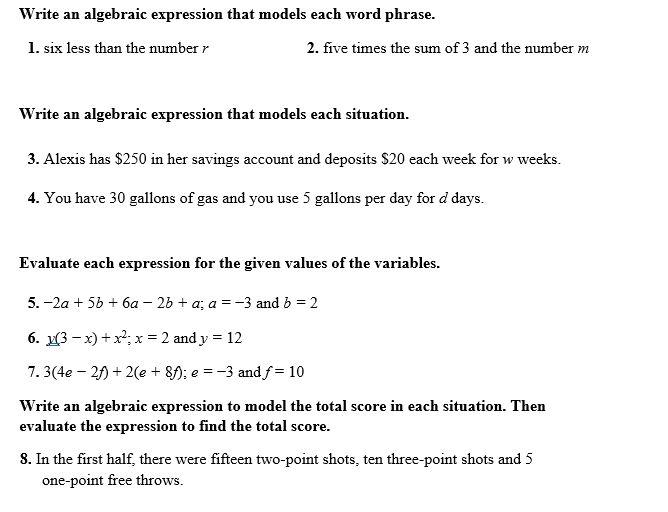 Independent Practice/Lesson Check 1-3
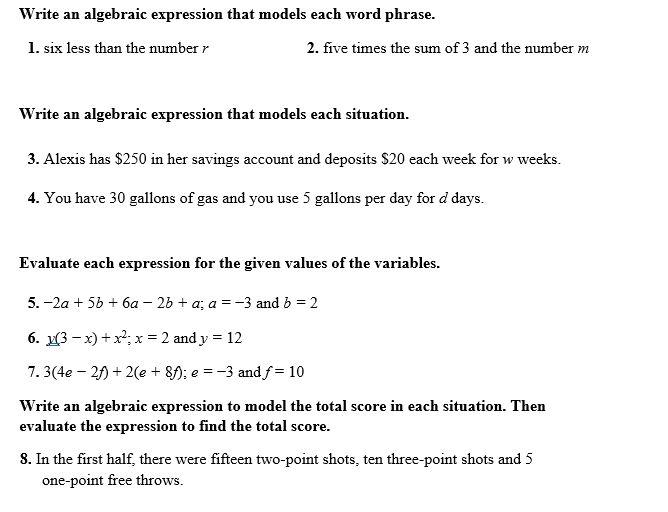 THIS WEEK’S ASSIGNMENTS
Please check TEAMS and DELTA MATH regularly for assignments
Course Info/Syllabus Form

Bell work

Delta Math “Patterns, Properties, Algebraic Expressions”